MnSGC Community CollegeQuadcopter CompetitionApril 26, 2015
Photos by Jeff Abel
Century College (Team B) adviser
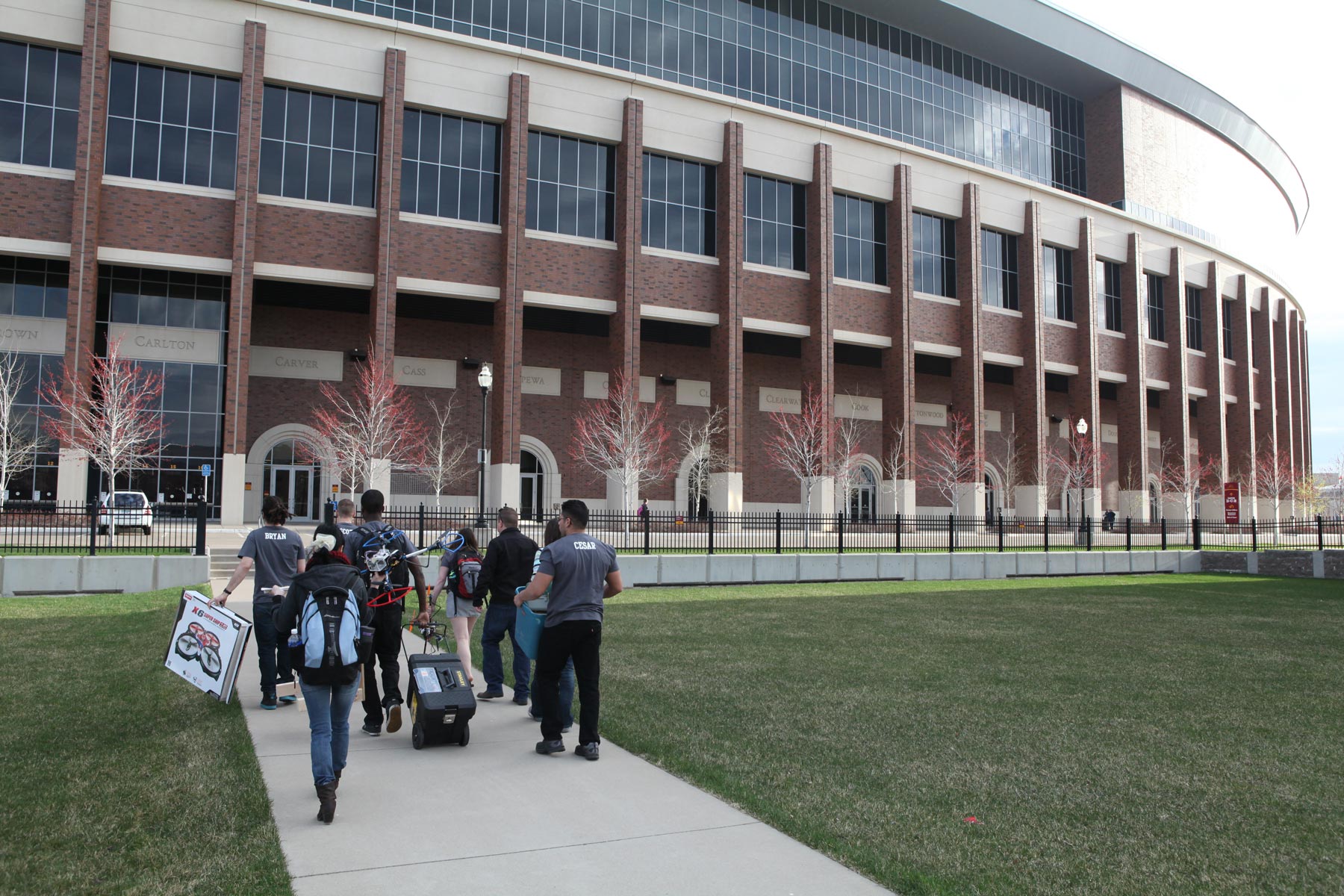 Approaching TCF Bank Stadium – University of Minnesota – Twin Cities.
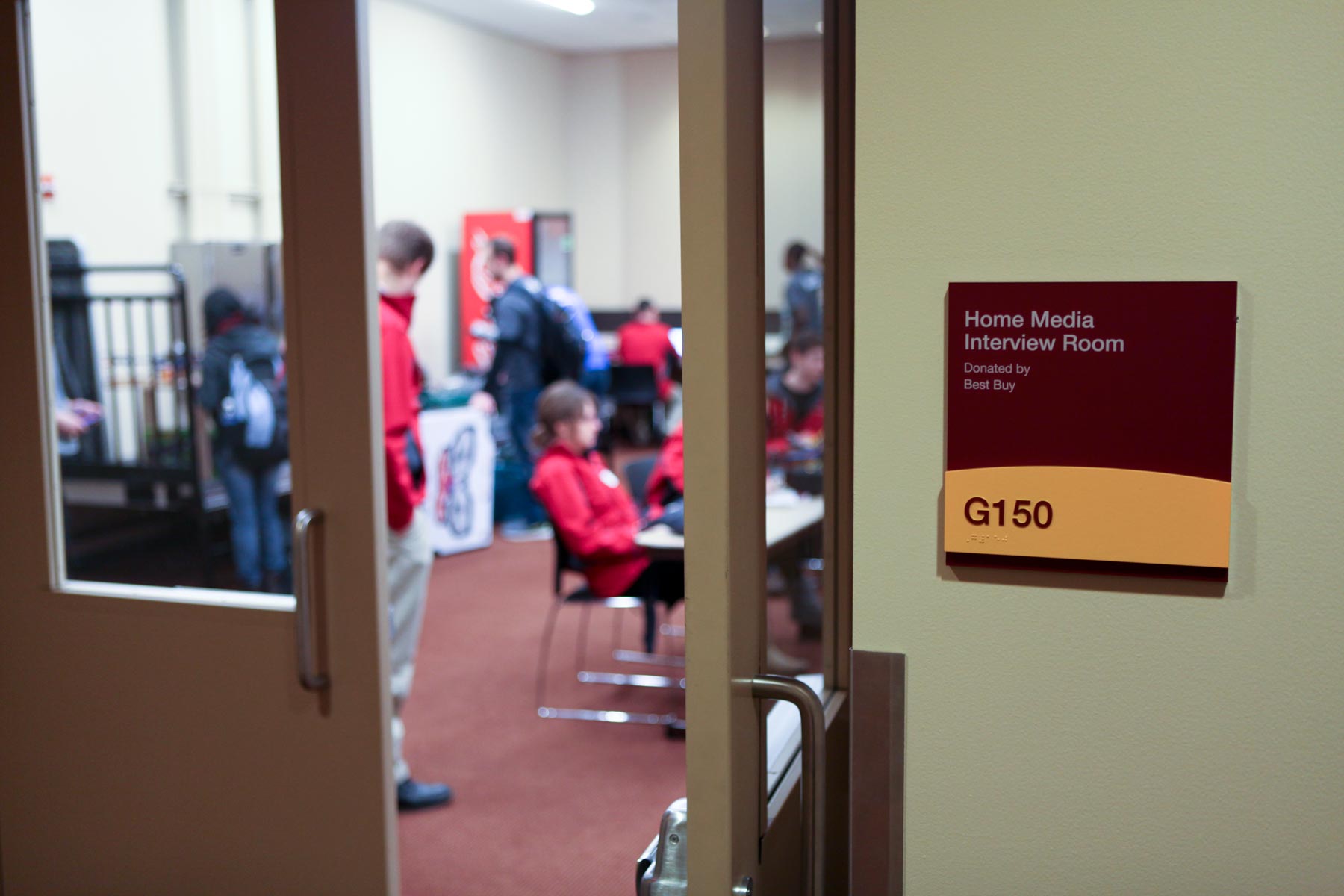 Oral presentations in TCF Bank Stadium.
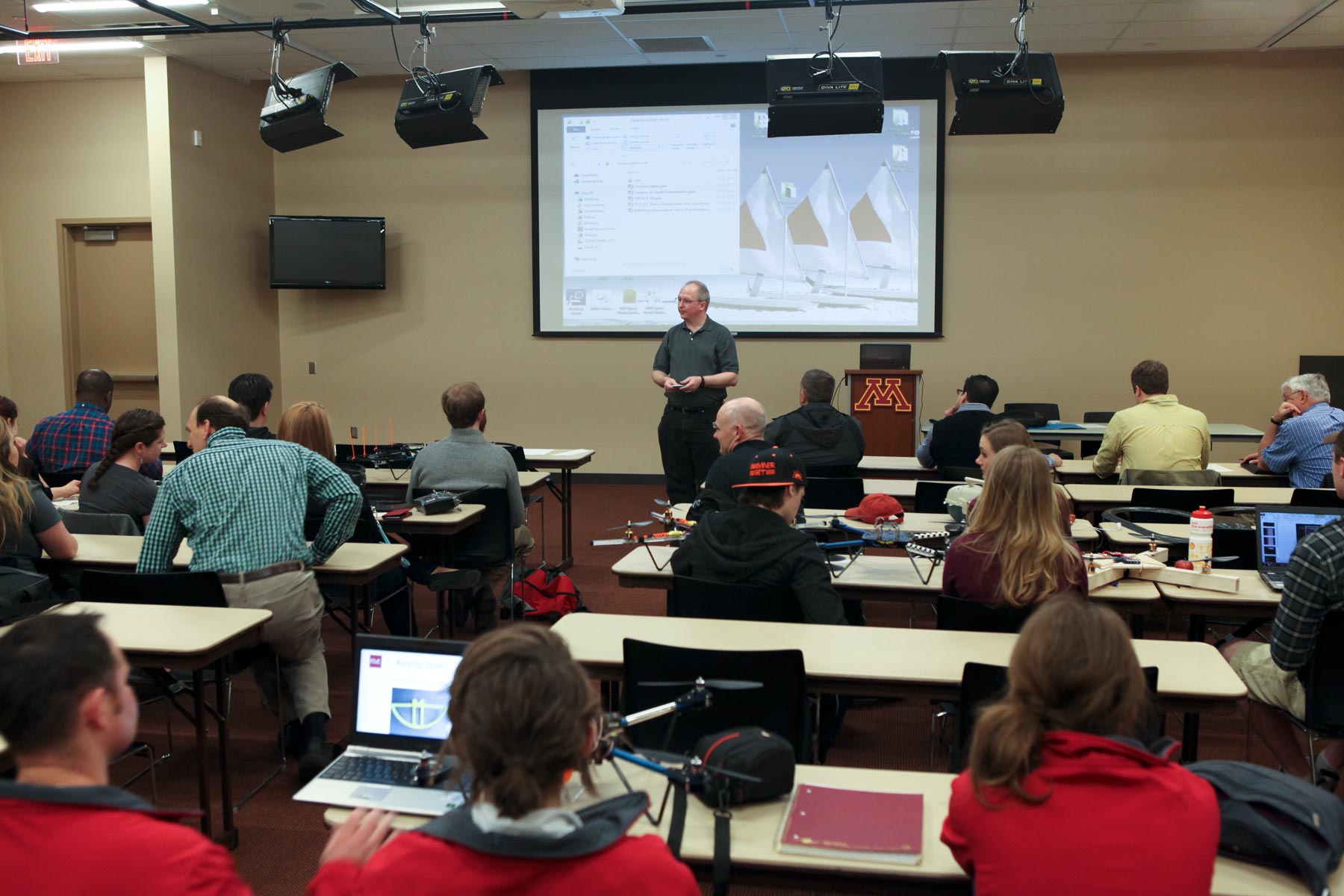 Welcome from Prof. James Flaten, Assoc. Dir. of MN Space Grant, U of MN Aerospace Eng. Dept.
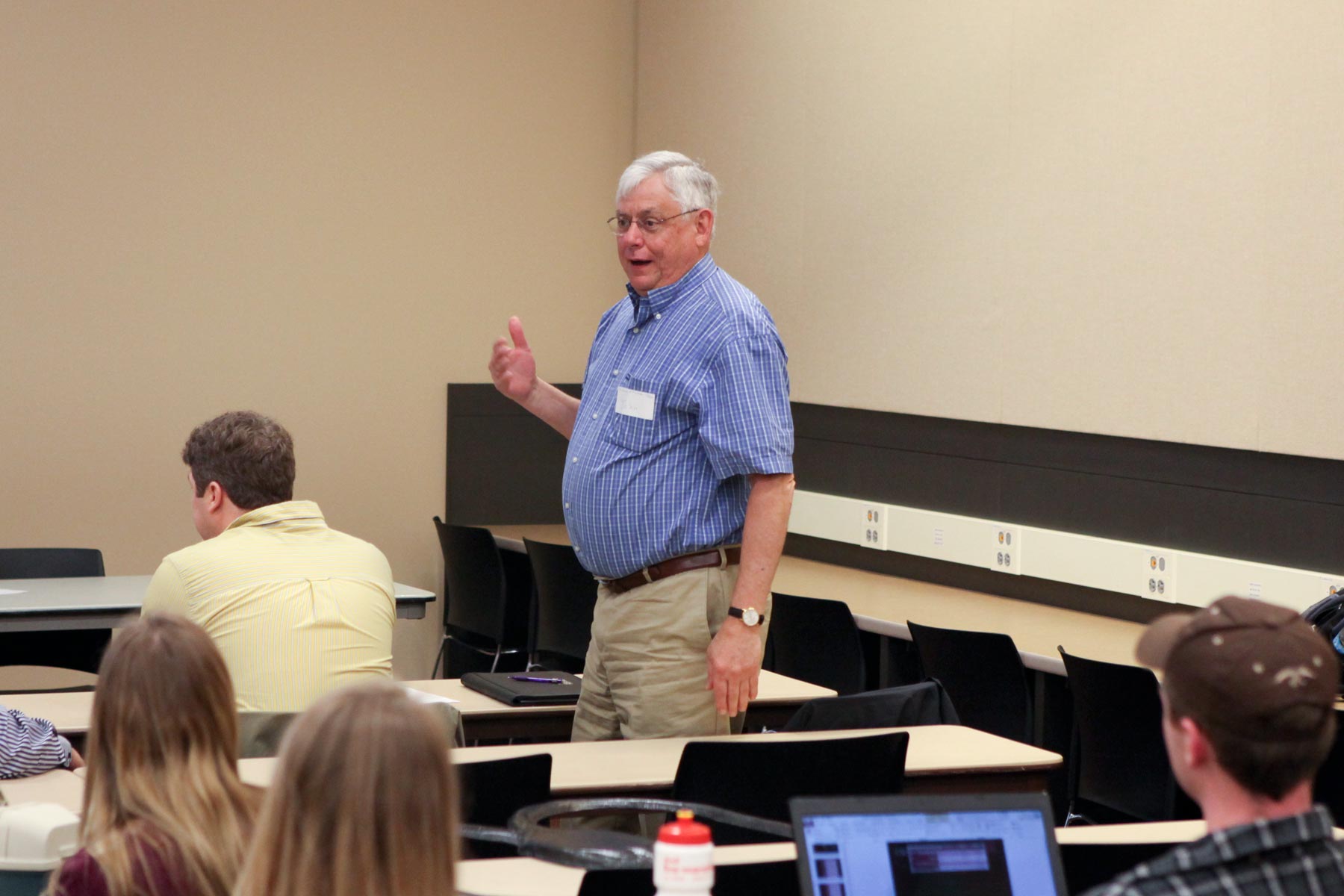 Judge/Prof. John Weyrauch, ATK and other companies (retired), U of MN.
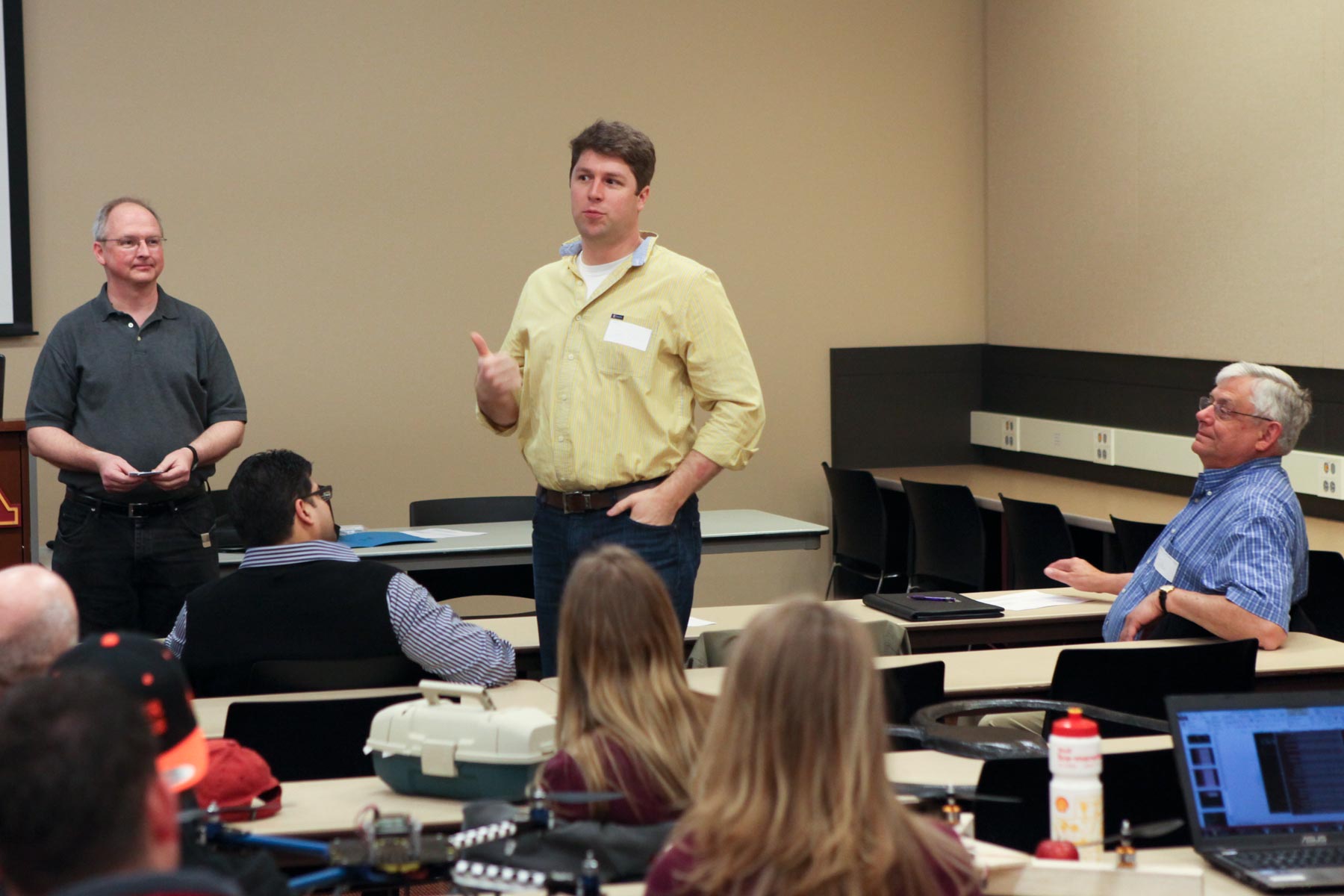 Judge Todd Colten, Sentera (precision agriculture quadcopters).
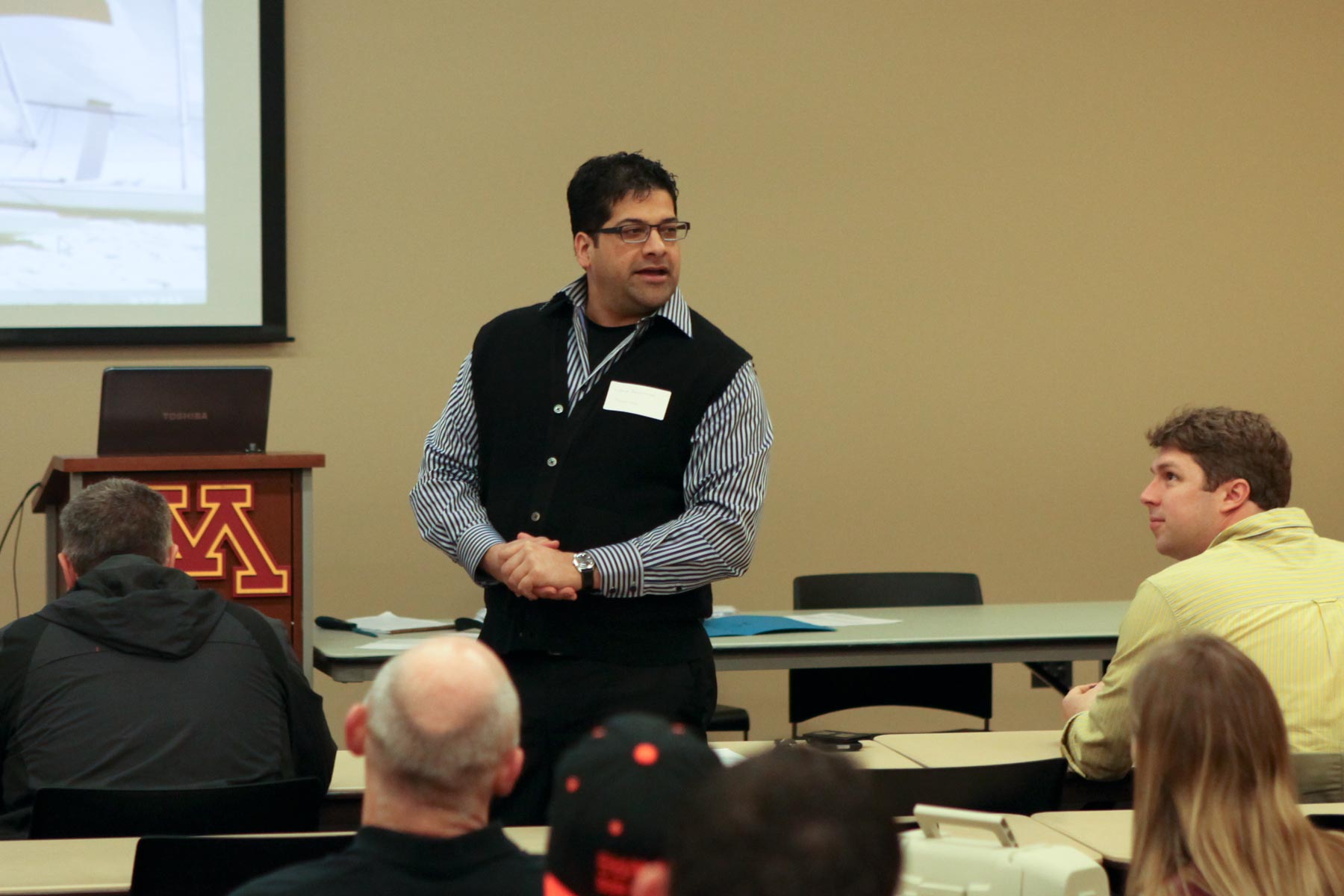 Judge Vibhor Bageshwar, Honeywell.
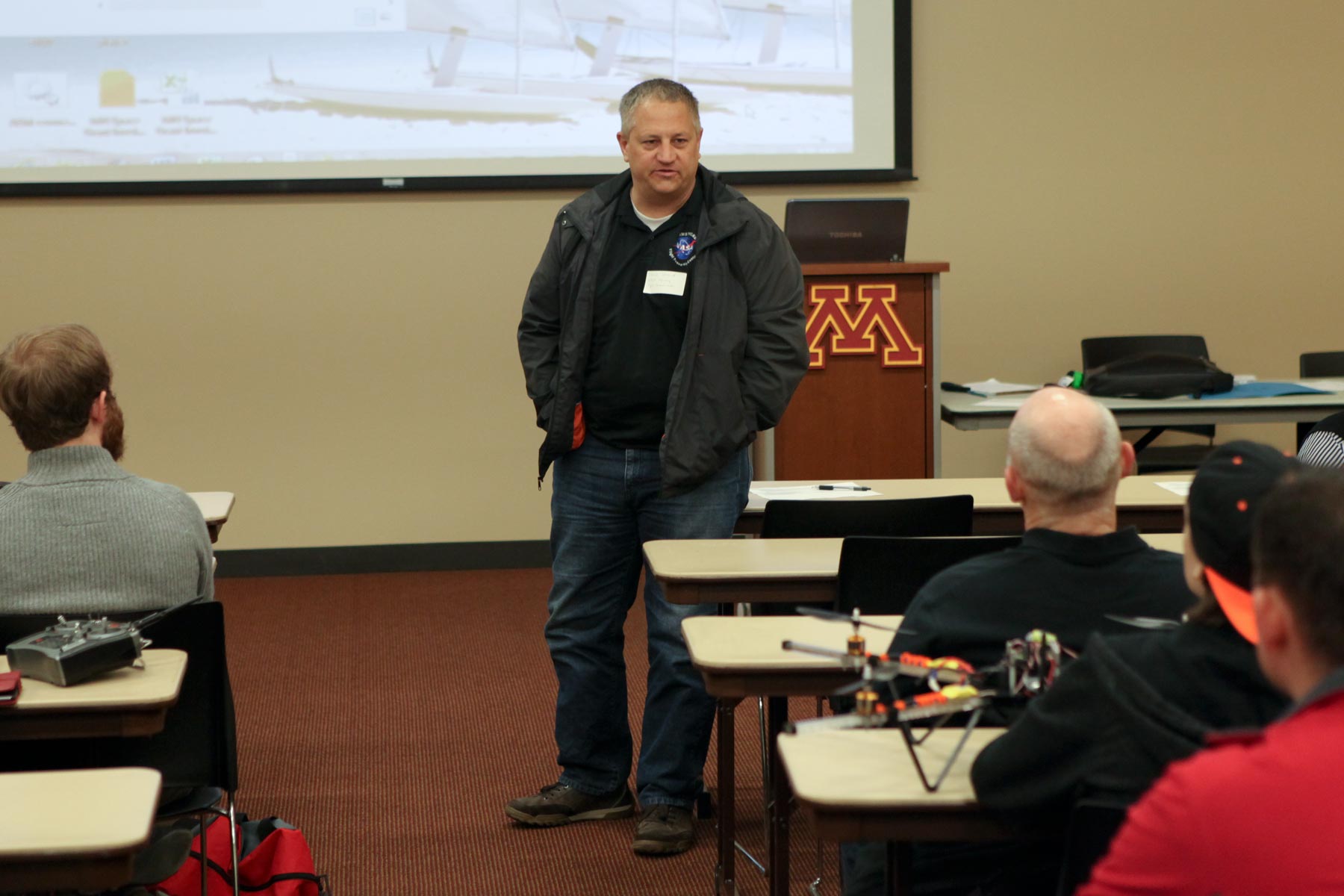 Judge Dave Voracek, Chief Technologist at NASA Armstrong.
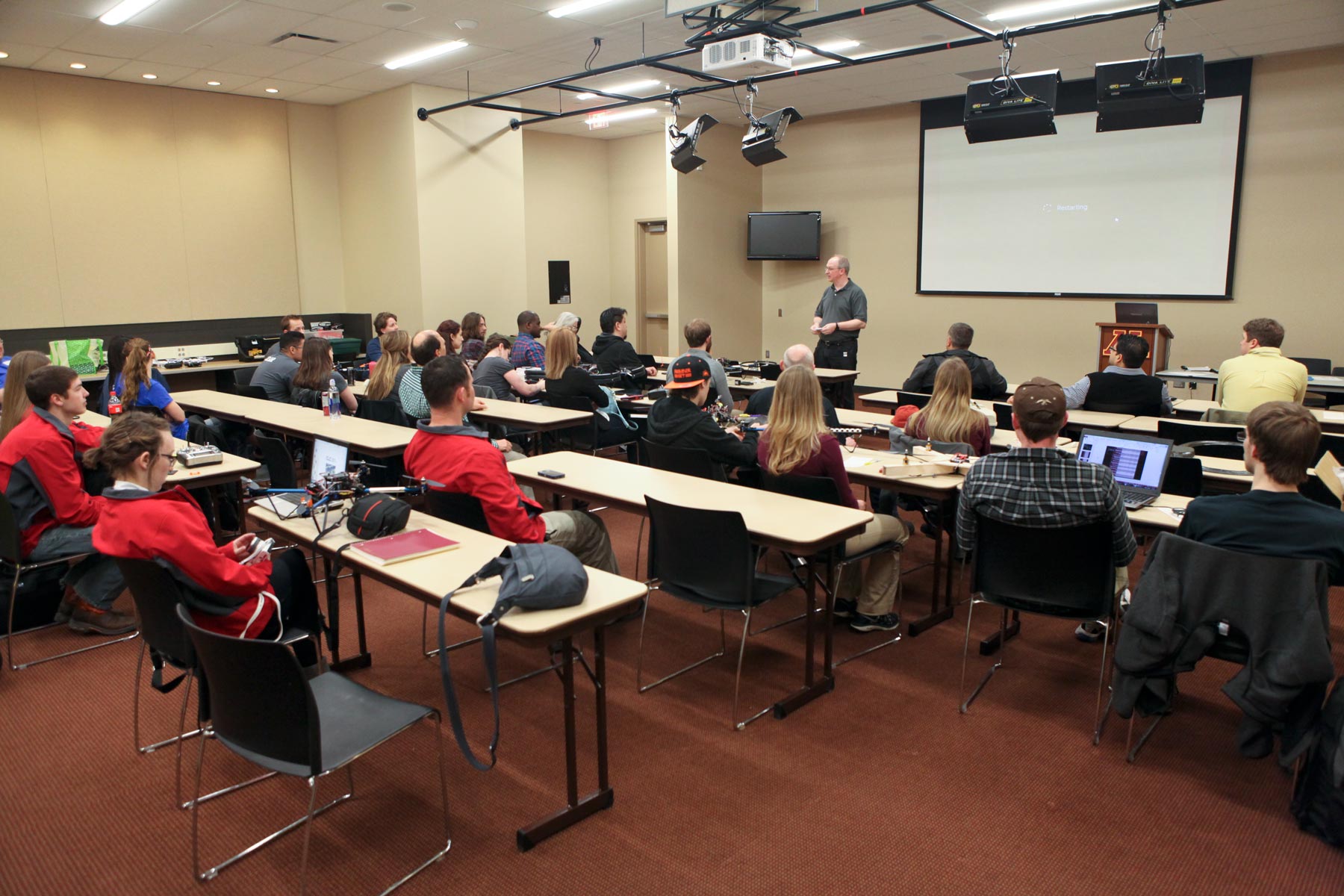 Announcements and random draw for presentation order.
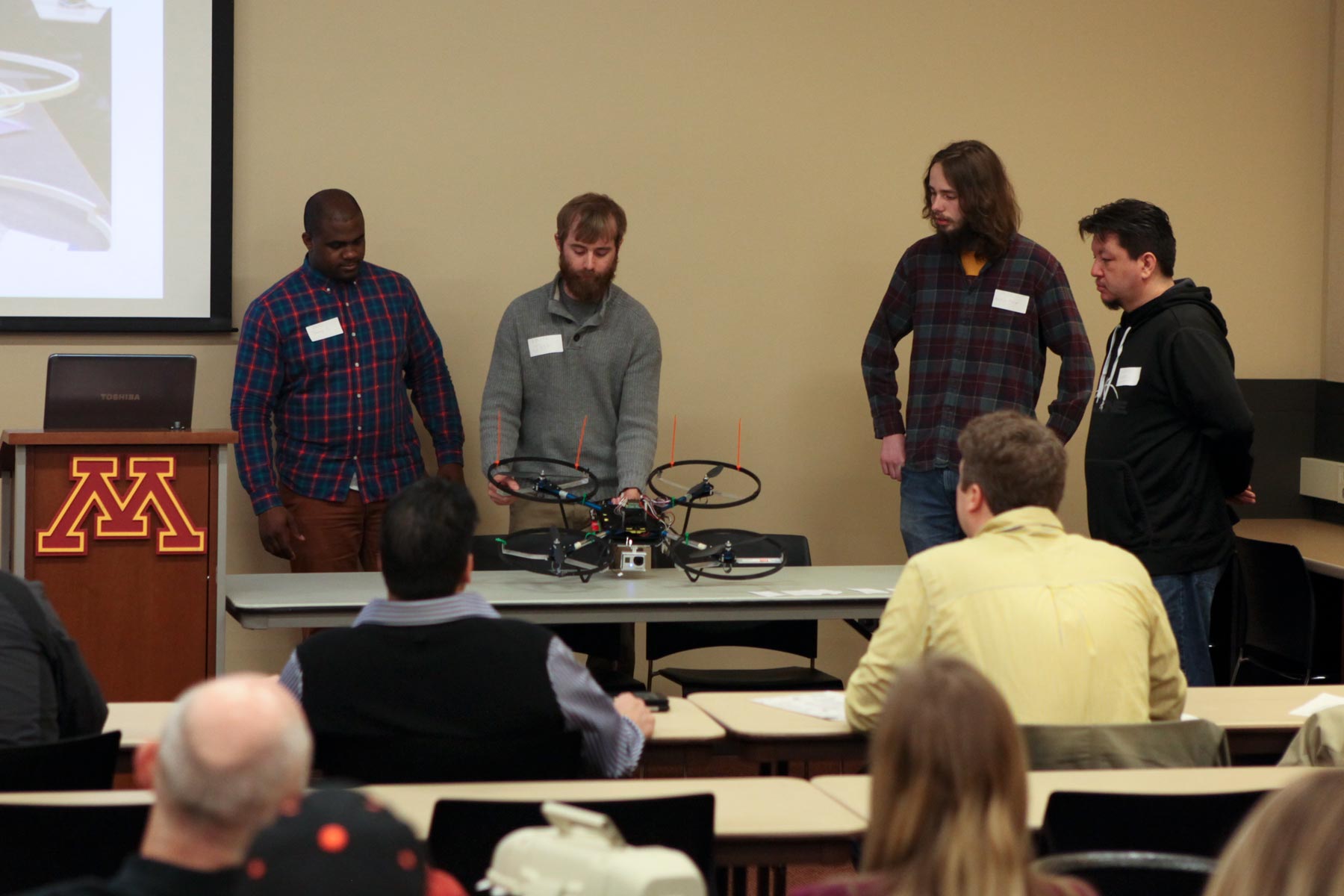 Fond du Lac Tribal and Community College, Team A (men’s team), Cloquet.
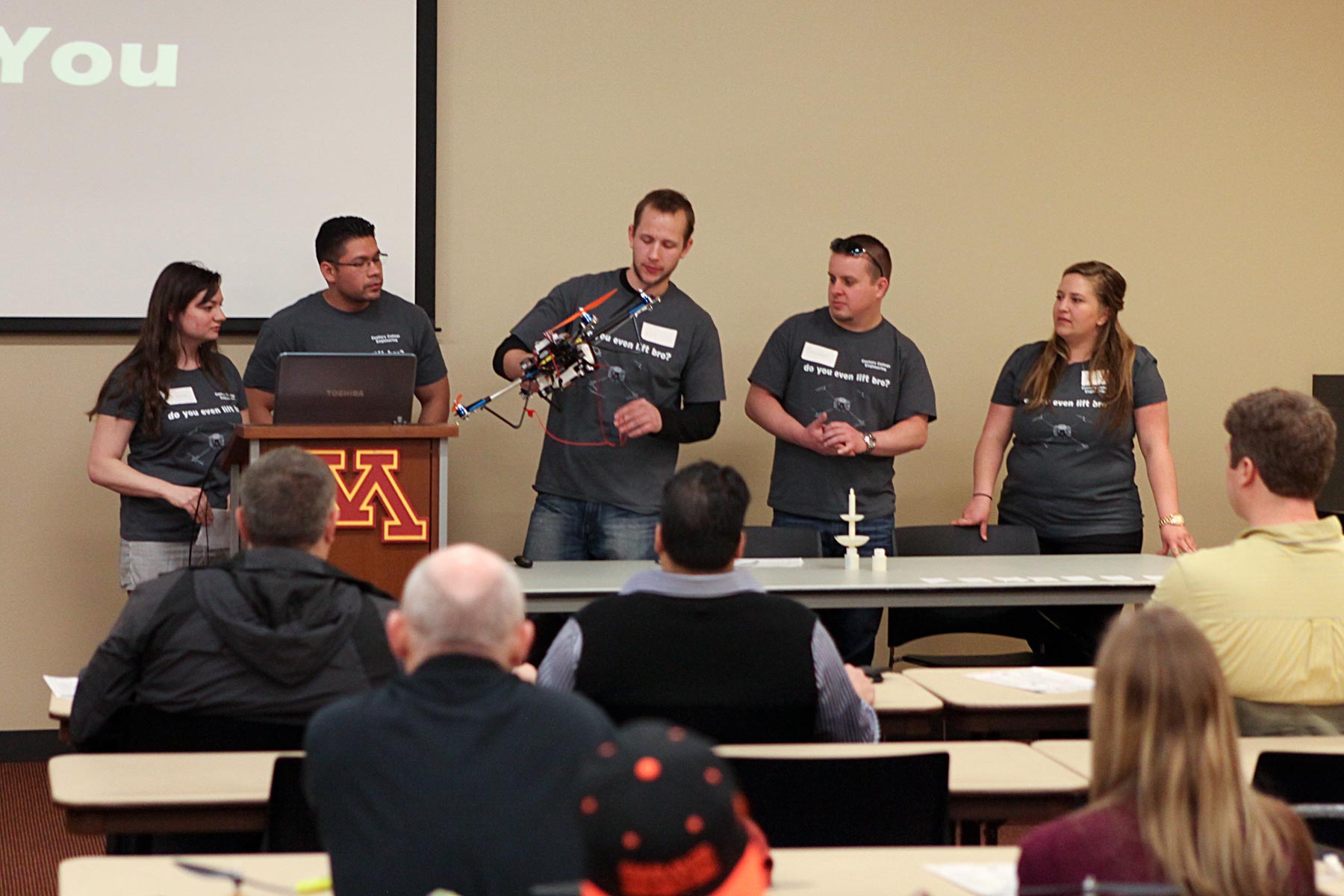 Century College, Team A (Grebner’s team), White Bear Lake.
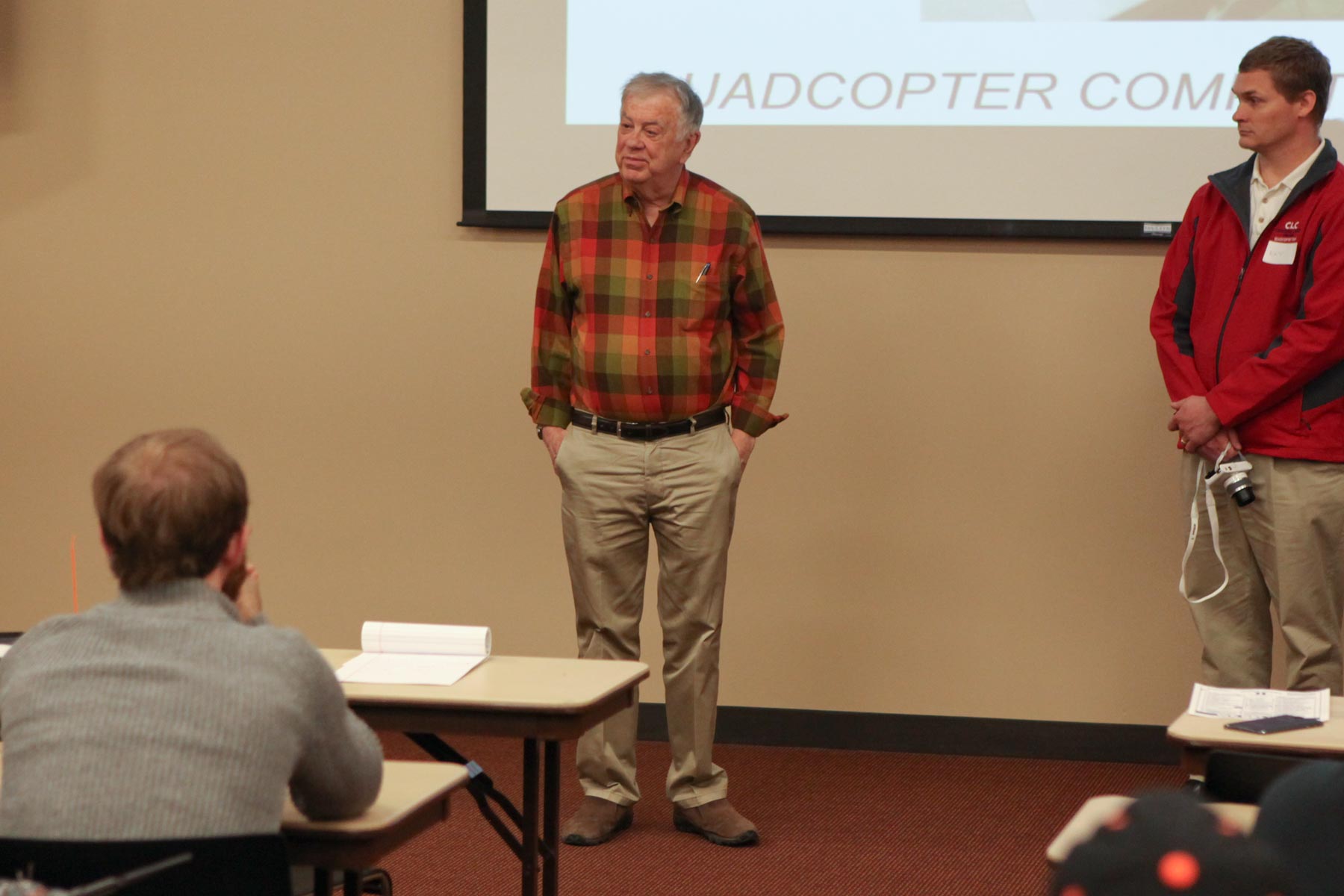 Welcome from Prof. Bill Garrard, Dir. of MN Space Grant, U of MN Aerospace Eng. Dept.
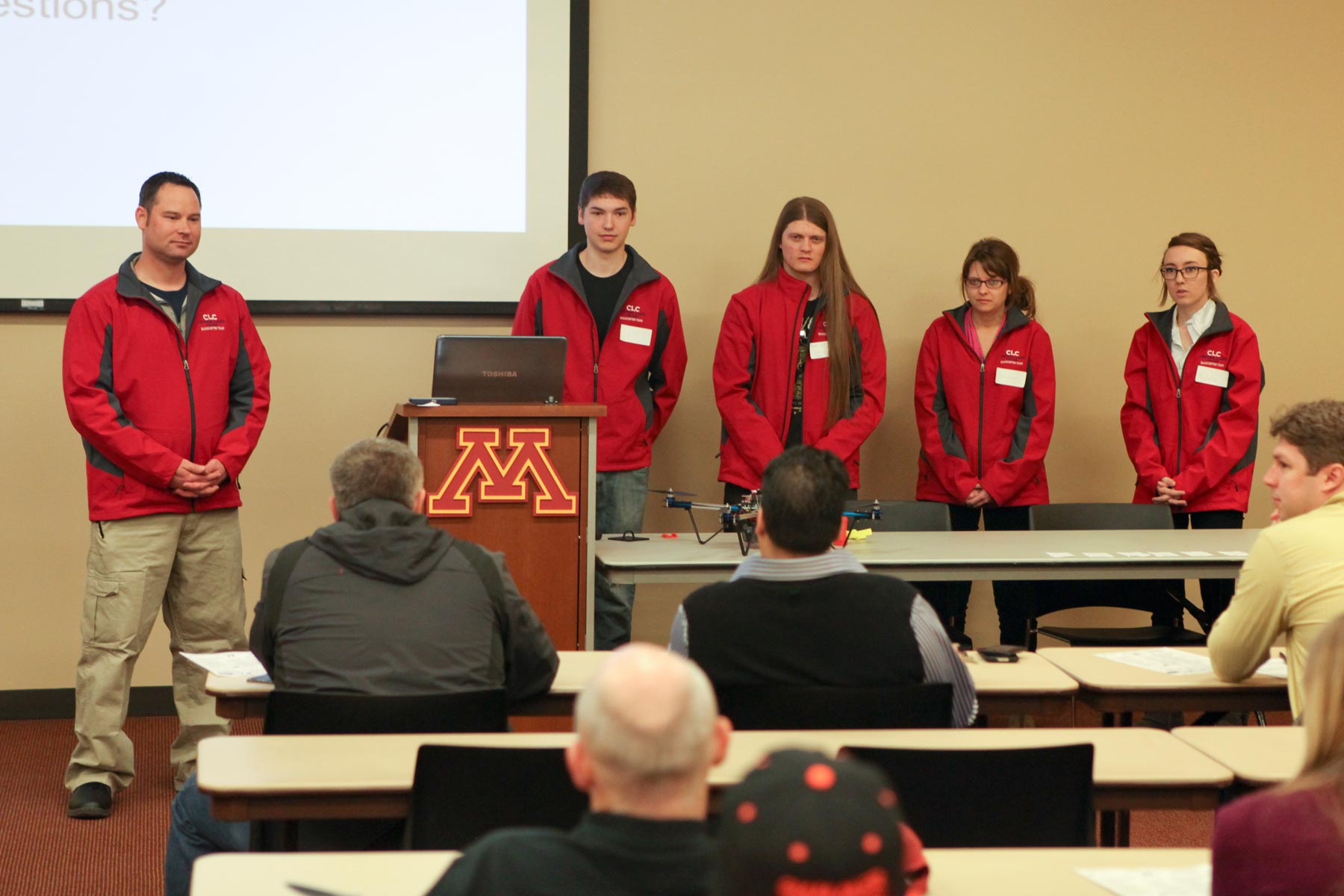 Central Lakes College, Brainerd/Staples.
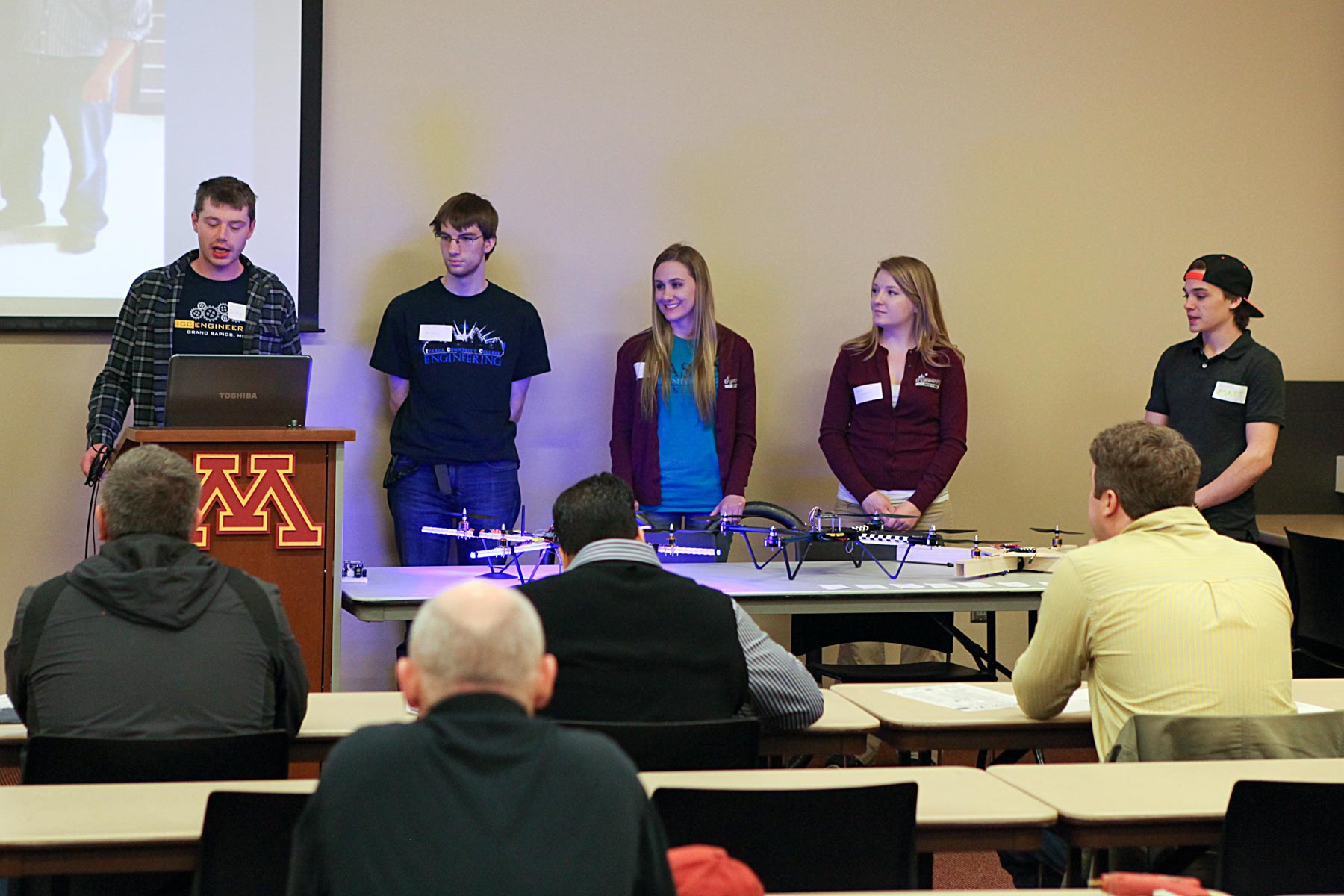 Itasca Community College, Grand Rapids.
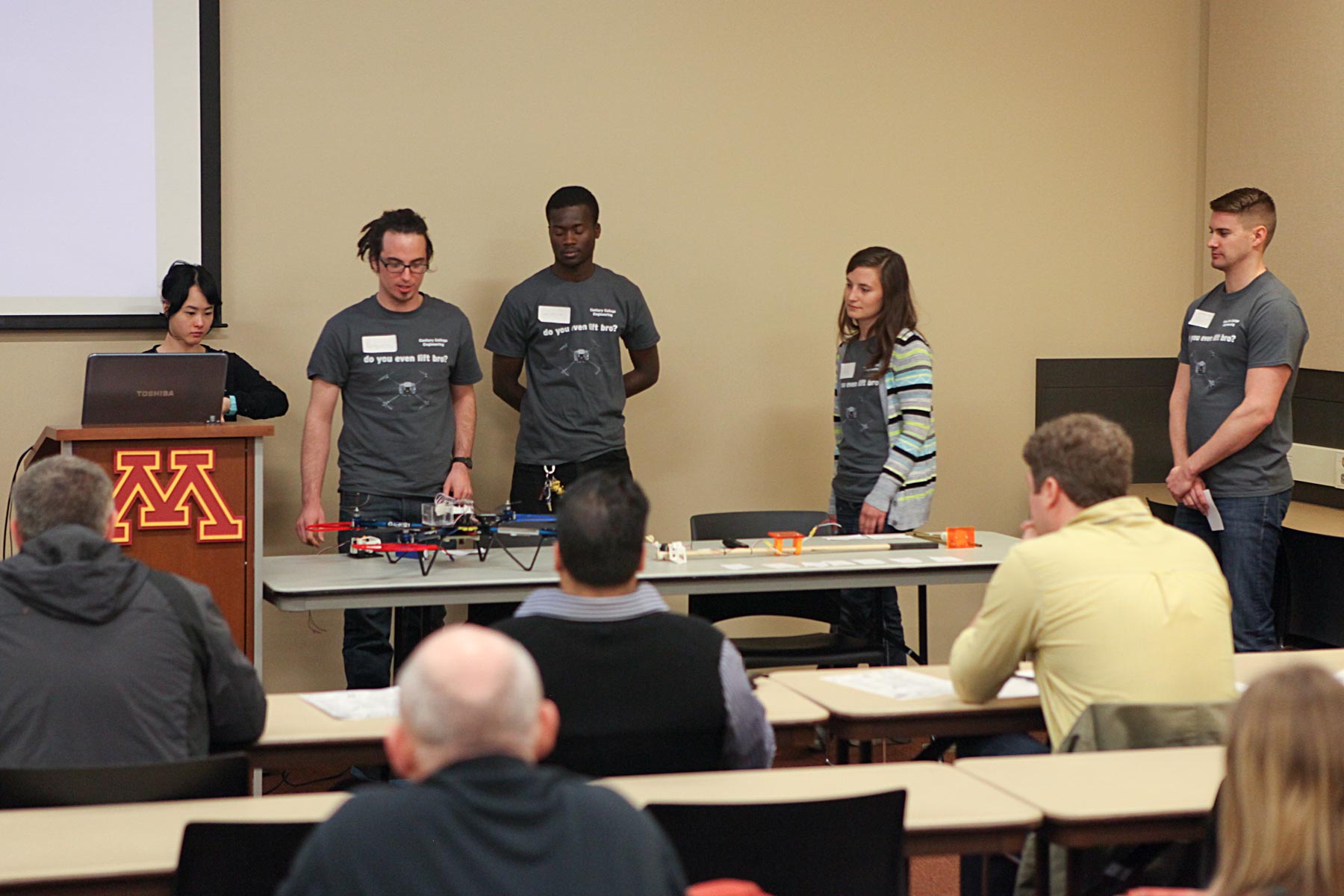 Century College, Team B (Abel’s team), White Bear Lake.
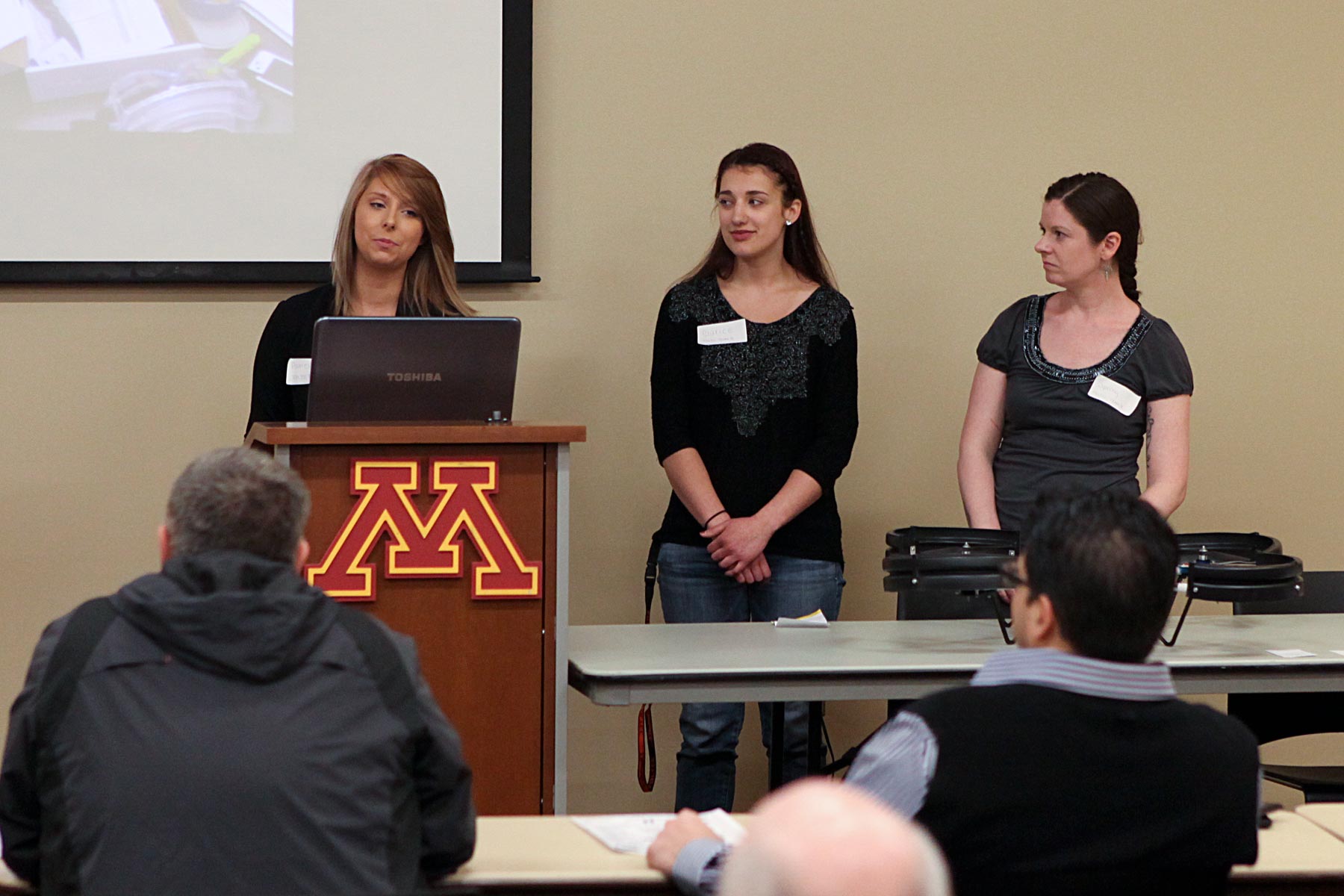 Fond du Lac Tribal and Community College, Team B (women’s team), Cloquet.
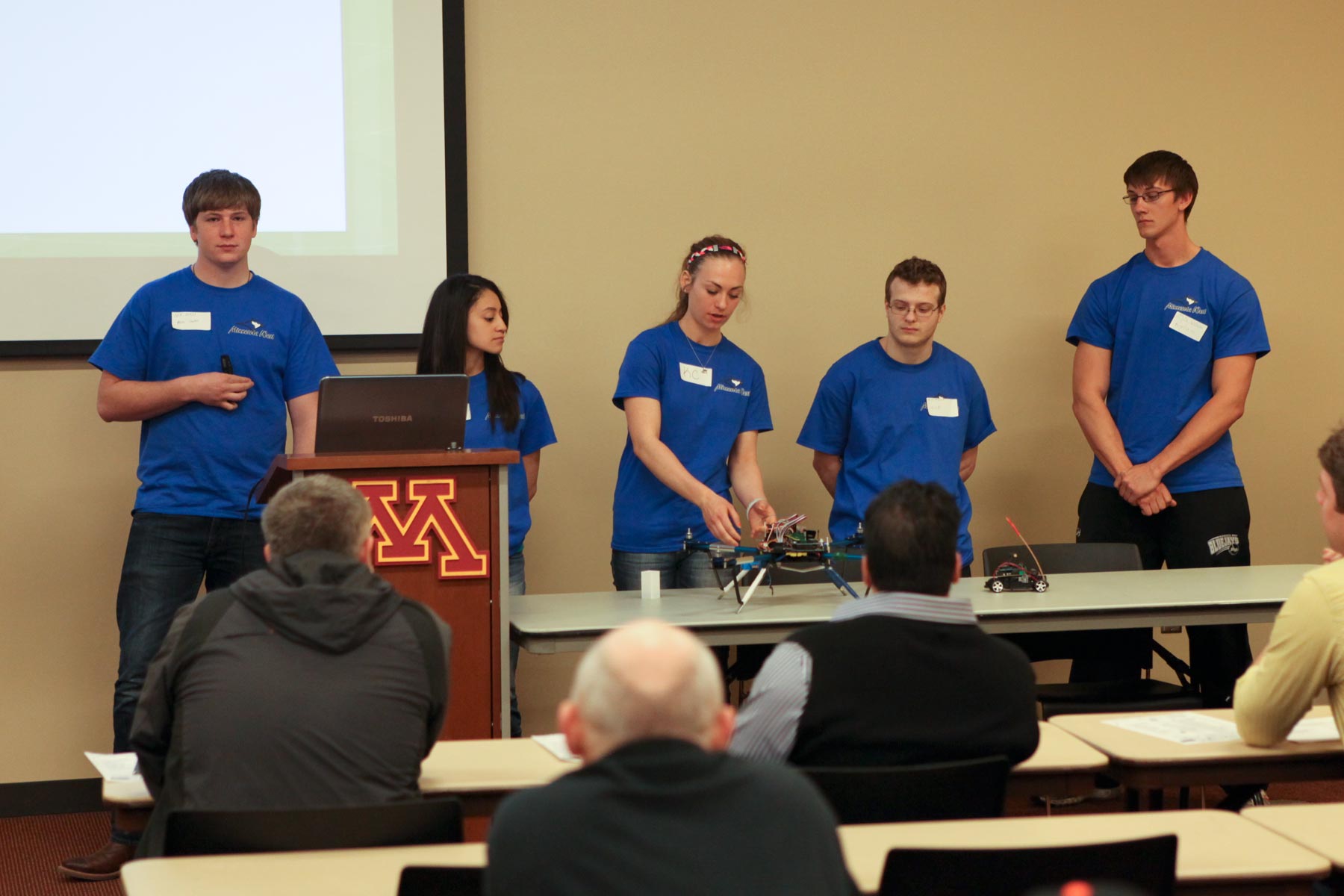 Minnesota West Community and Technical College, Worthington.
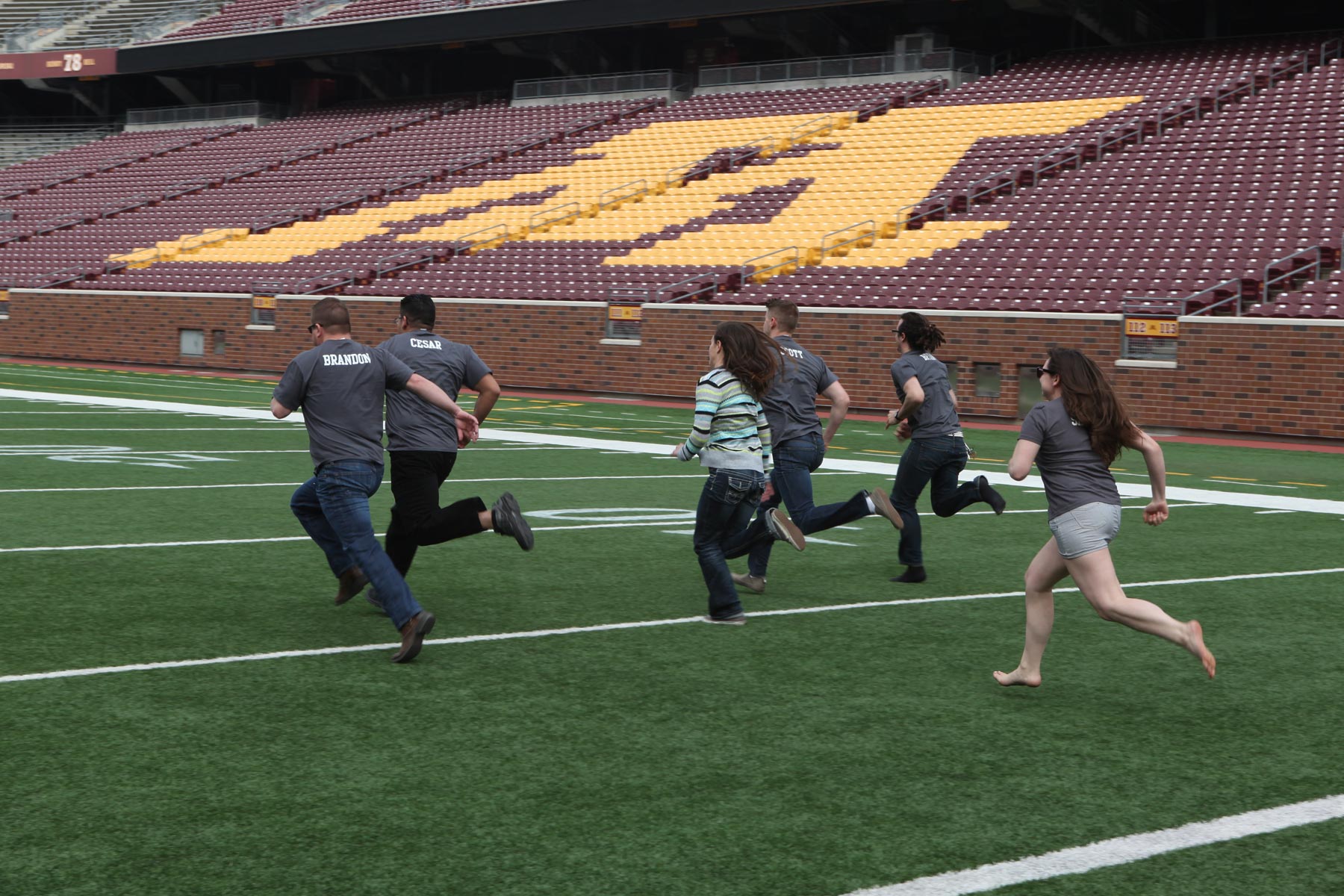 Enjoying the TCF Bank Stadium field.
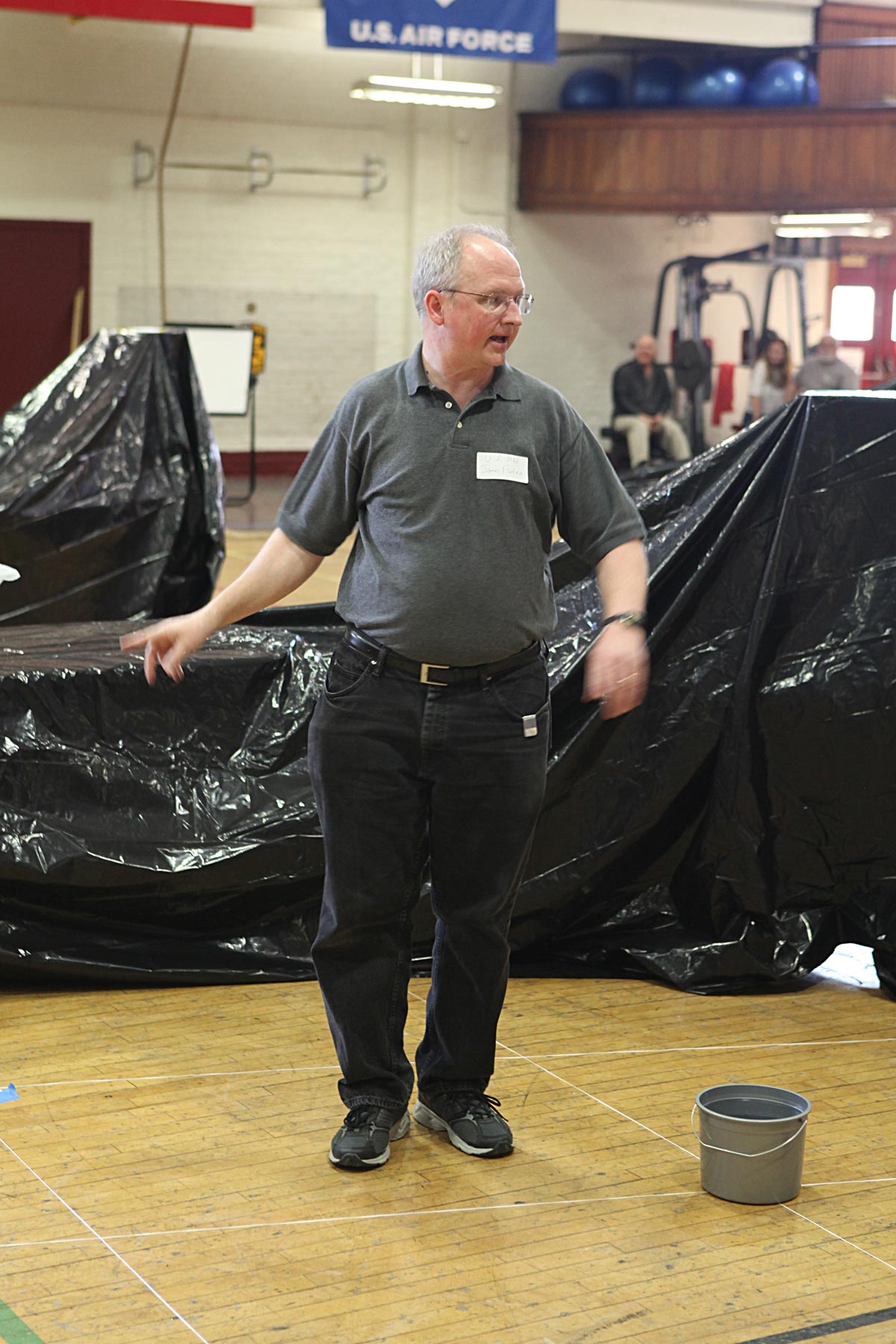 Flying courses in the Armory gymnasium – University of Minnesota – Twin Cities.
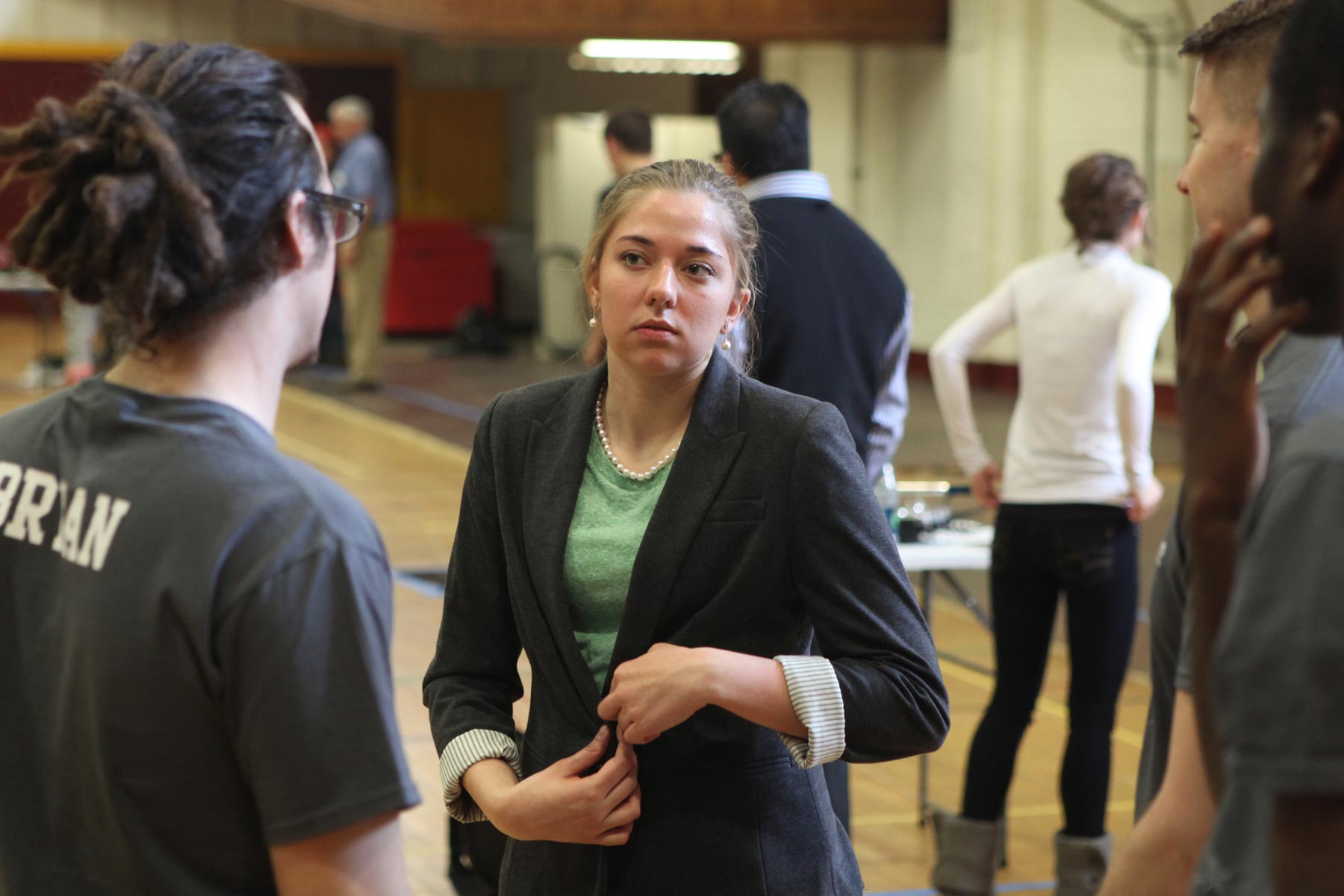 Team consult with TA Stephanie Wegner, U of MN aerospace student.